人教精通版英语五年级下册
Unit 3 We should obey the rules.
WWW.PPT818.COM
>>Warm-up
Let’s chant
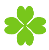 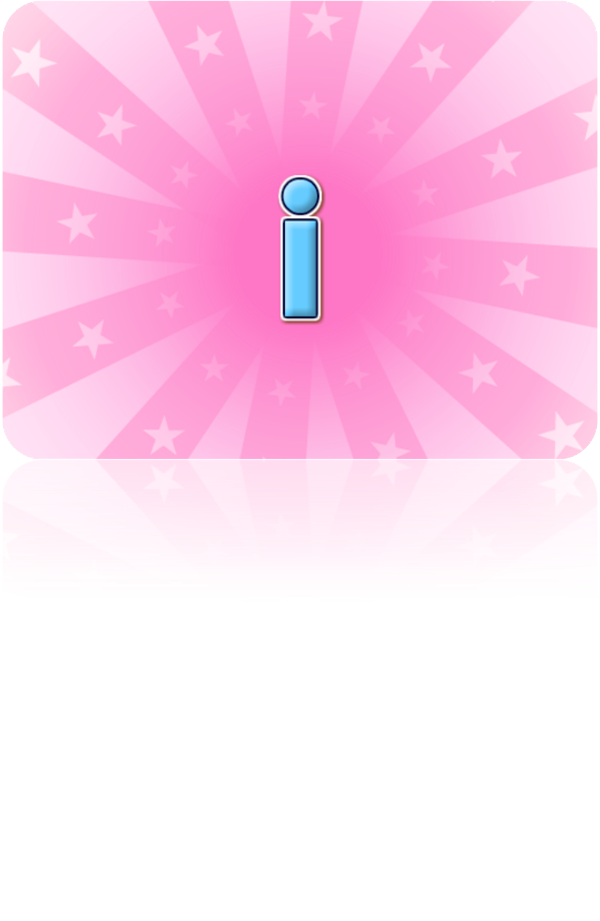 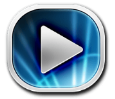 >>Lead-in
Review
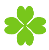 do housework
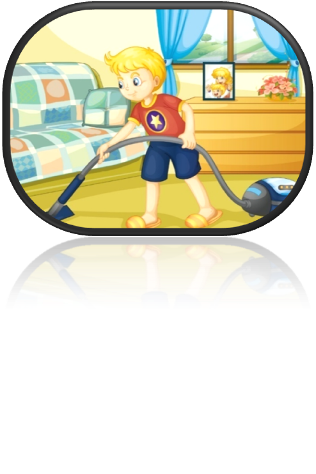 get up
go to bed
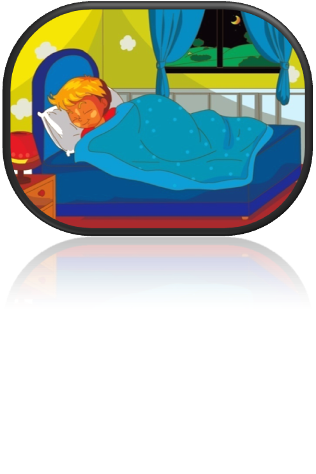 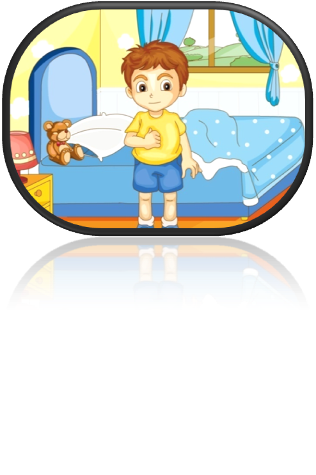 >>Lead-in
Review
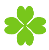 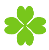 keep your room clean
do housework
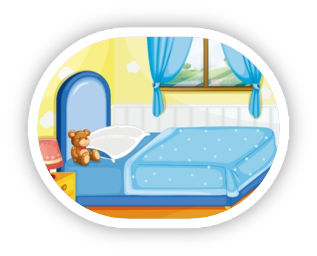 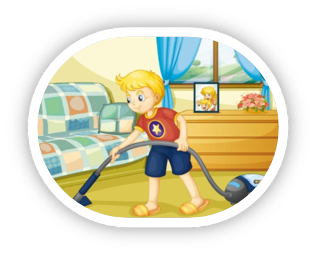 go home late
read in bed
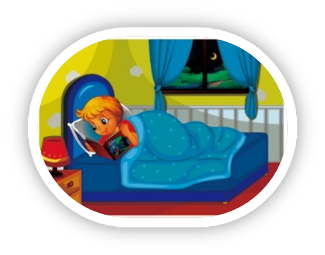 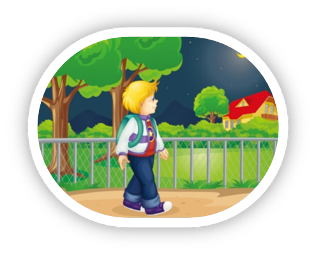 >>Practice
Just practice
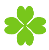 You should…/You shouldn’t…
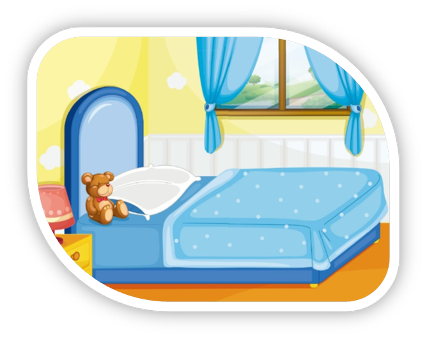 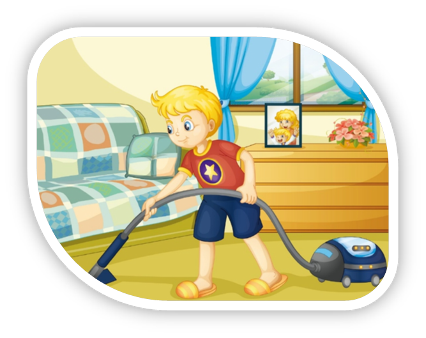 >>Practice
Just practice
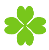 You should…/You shouldn’t…
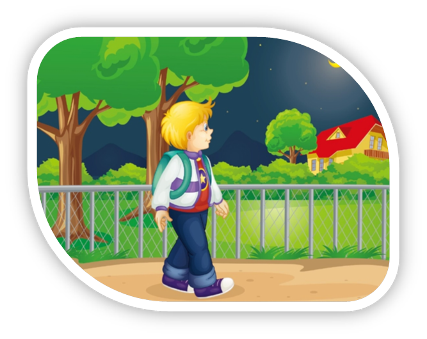 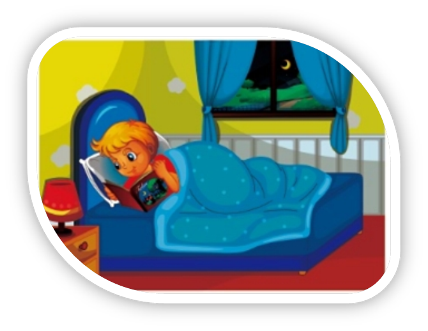 >>Practice
Just practice
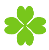 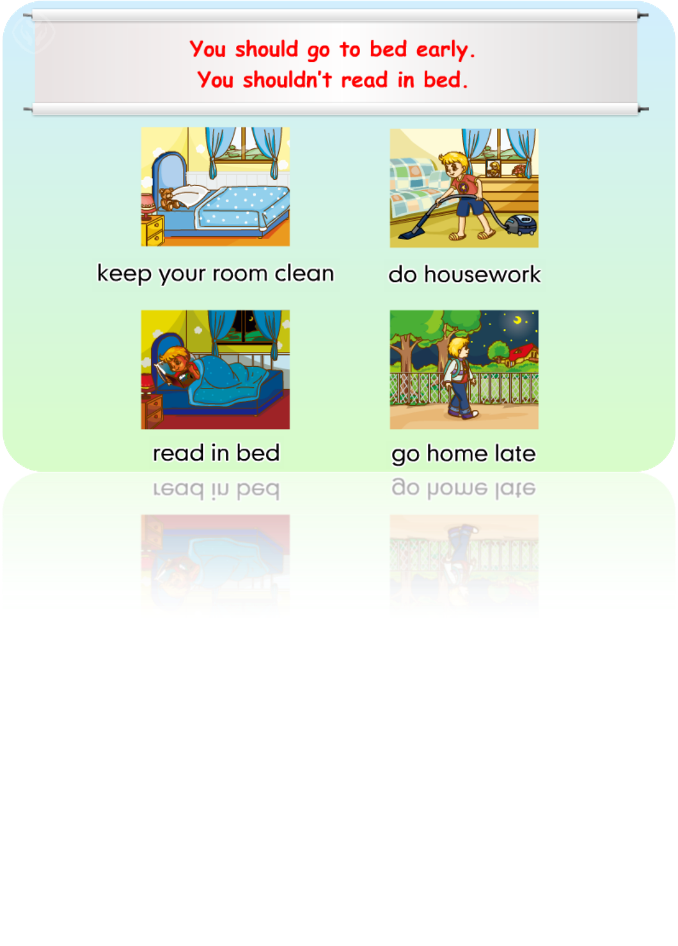 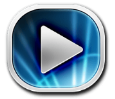 >>Practice
Just write
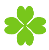 Can you write them?
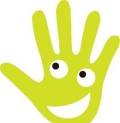 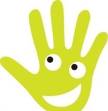 go home
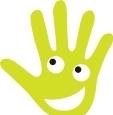 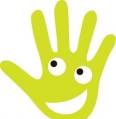 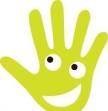 do housework
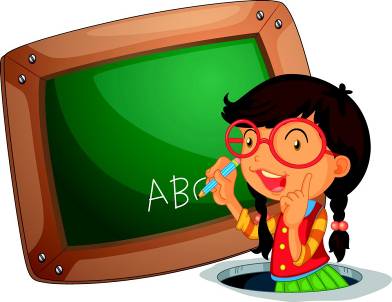 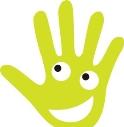 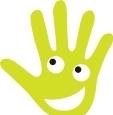 get up
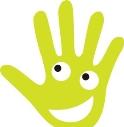 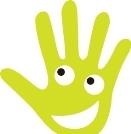 go to bed
>>Practice
Let’s talk
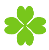 We shouldn’t go home late.
We should keep our classroom clean.
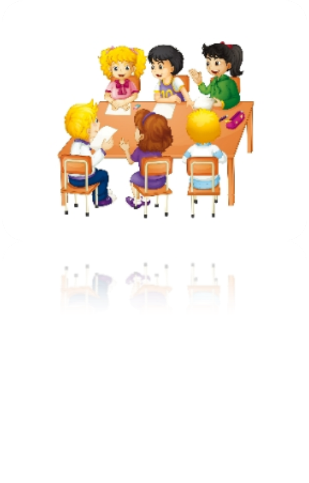 We should…
We shouldn’t…
>>Practice
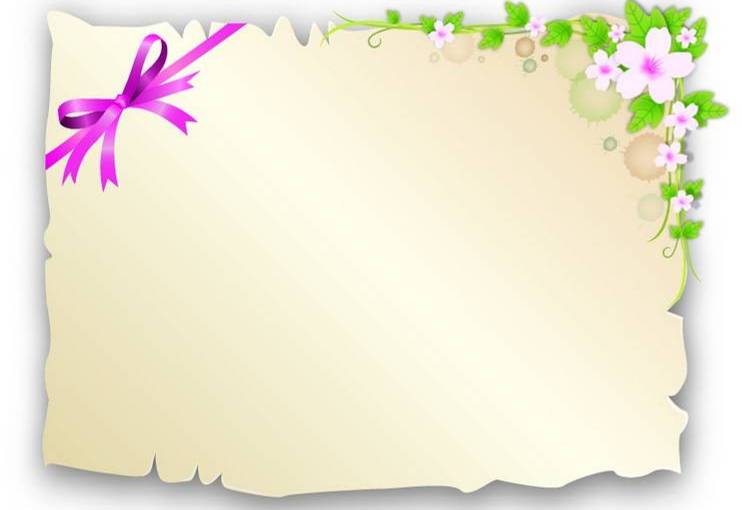 We should:
1. ____________________
2. ____________________
3. ____________________
We shouldn’t:
1. ____________________
2. ____________________
3. ____________________
>>Presentation
Let’s chant
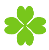 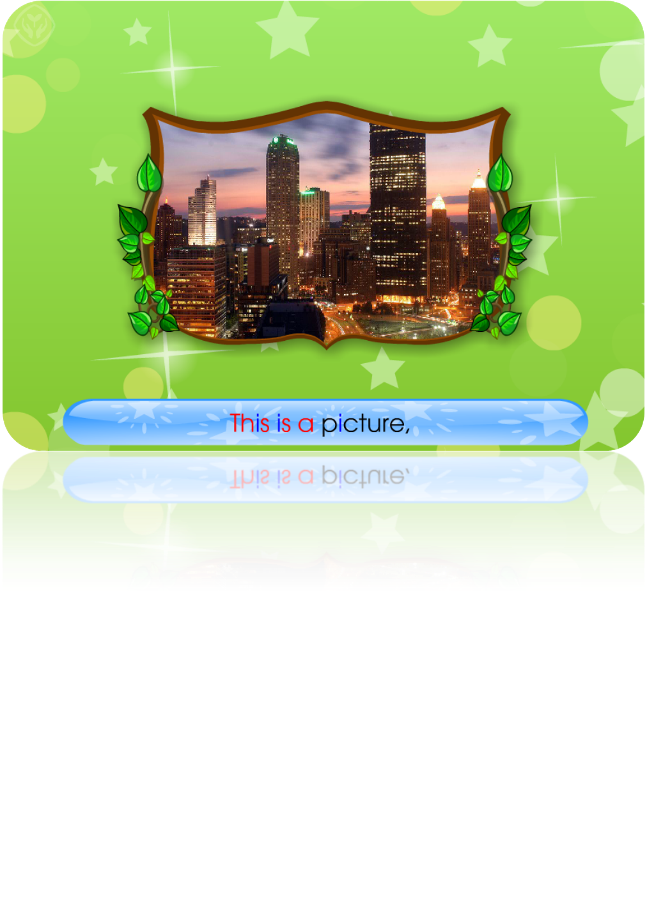 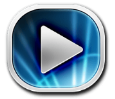 >>Summary
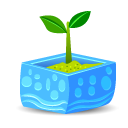 四会短语：
go home
do housework
get up
go to bed
如何表达应该和不应该做某事？
You should…
You shouldn’t…
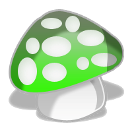 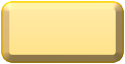 close
>>Homework
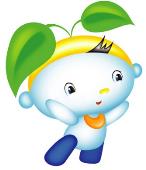 1. 观看课文动画，按照正确的语音、语调朗读课文。
2 . 分别在两张卡片上写上在学校和在家应该和不应该做的事情，下节课分享。
3 . 预习Lesson17。
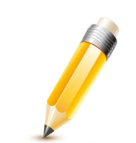